Homework |
Determine the Maximum Likelihood Estimator for the mean and variance of a Gaussian Distribution
Jason Rebello  |  Waterloo Autonomous Vehicles Lab
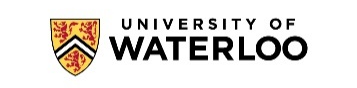 Homework|
Show that these two forms of the CRLB are equivalent
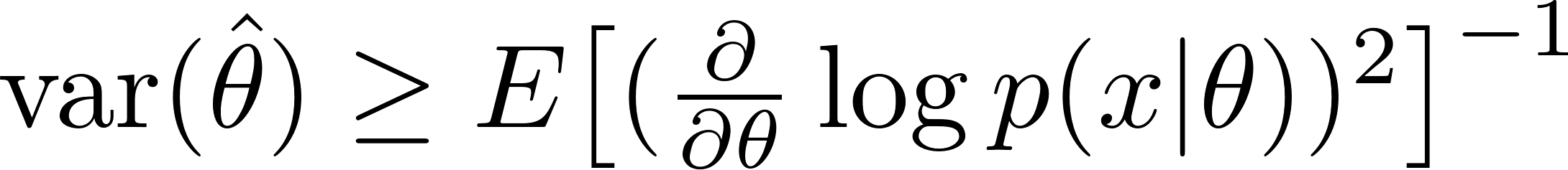 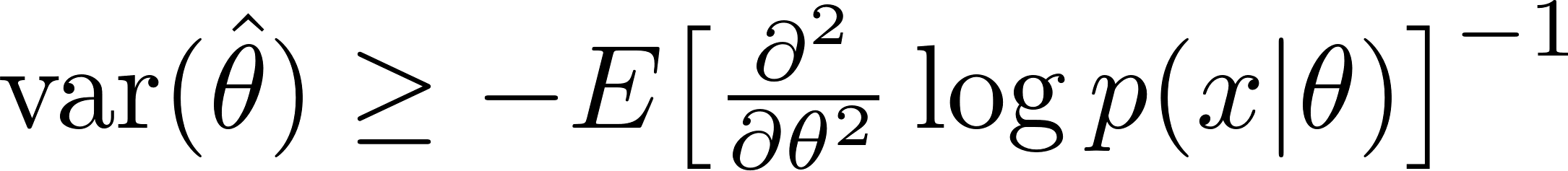 Arun Das | Waterloo Autonomous Vehicles Lab
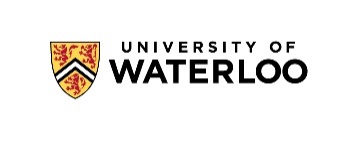 Homework
Draw a factor graph with the following:
5 timesteps
6 landmarks
GPS measurements at each timestep
Odometry
IMU (at same frequency as odometry)
LIDAR measurements to each landmark
Reprojection error
Homework
Take the factor graph created from the previous slide and convert it to a Bayes tree (pages 5 and 6 in ISAM2 paper good reference))
Marginalization and sliding window| Homework
Homework problem #1 (easy)
Answer questions 3-5 from “The humble Gaussian distribution”
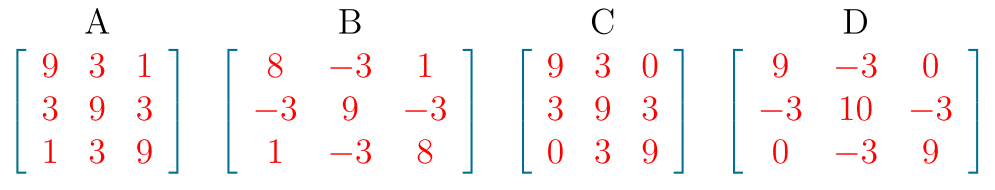 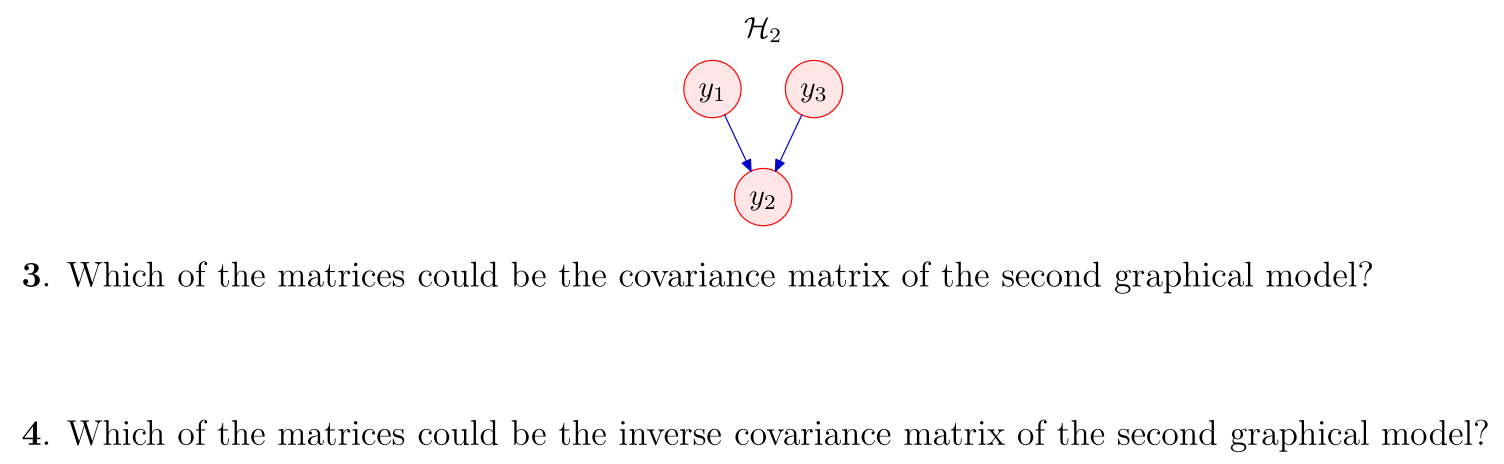 Mackay, David. “The humble Gaussian distribution,” 2006.
5
Marginalization and sliding window| Homework
Homework problem #1 (easy)
Answer questions 3-5 from “The humble Gaussian distribution”
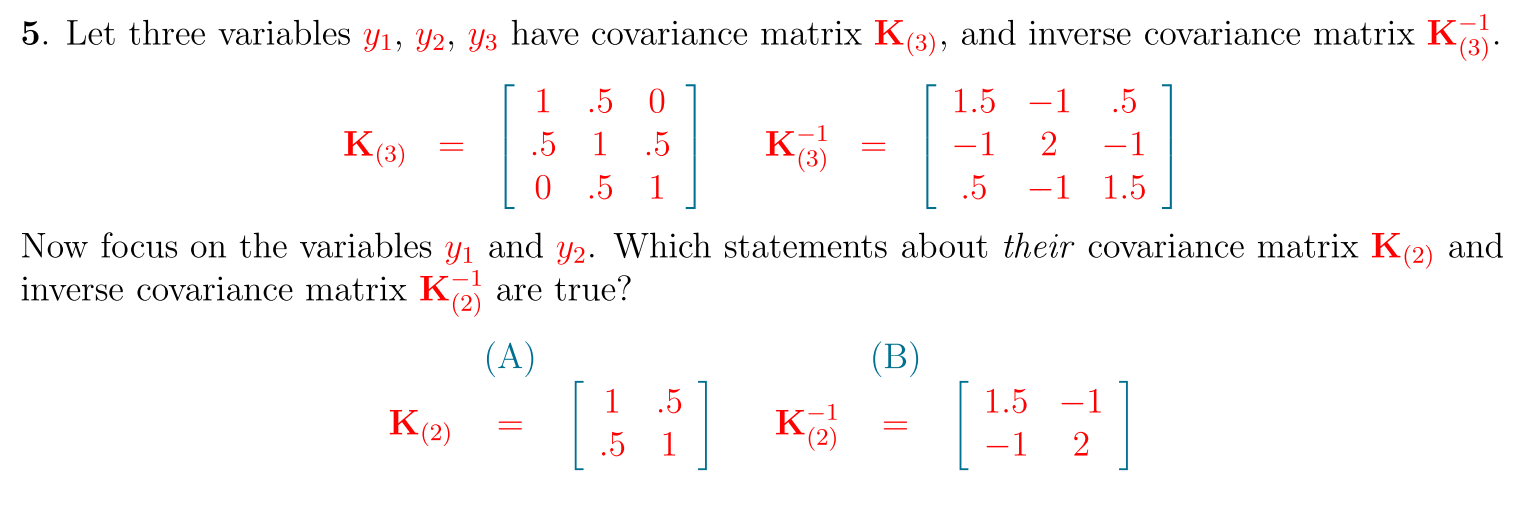 Mackay, David. “The humble Gaussian distribution,” 2006.
6
Marginalization and sliding window| Homework
Homework problem #2 (hard)
Consider Example 2 from “The humble Gaussian distribution”:
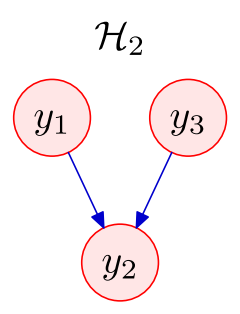 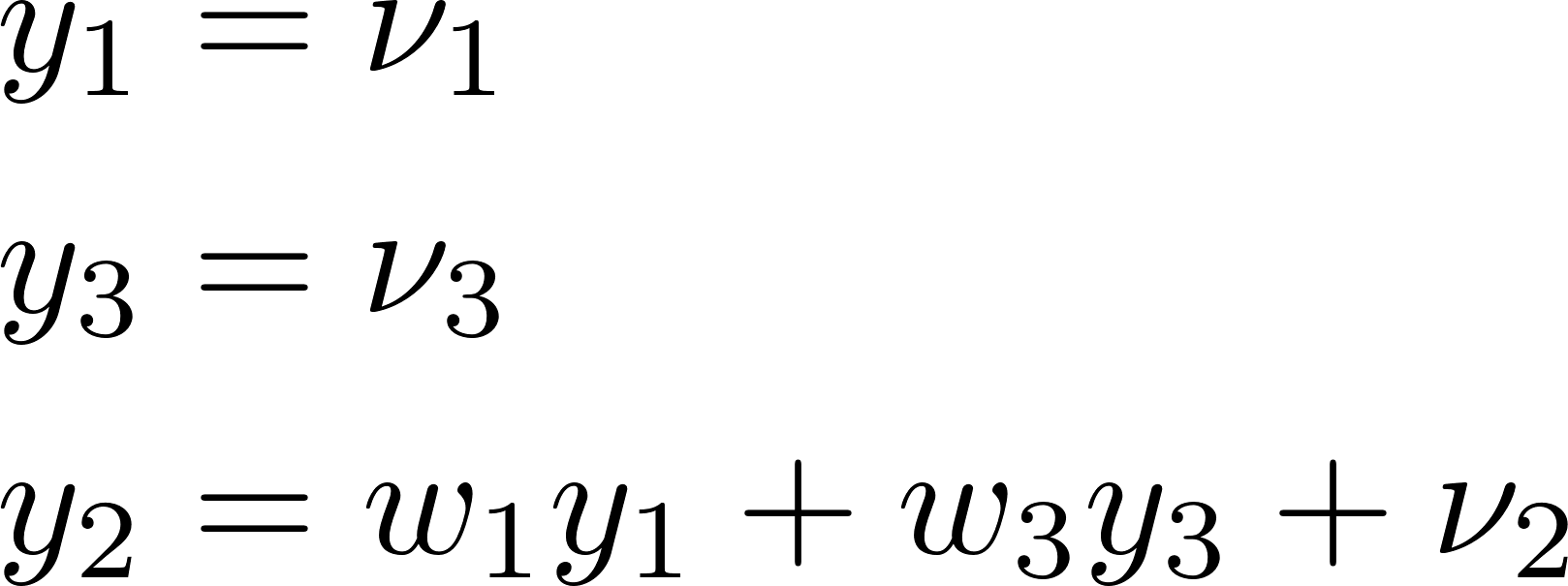 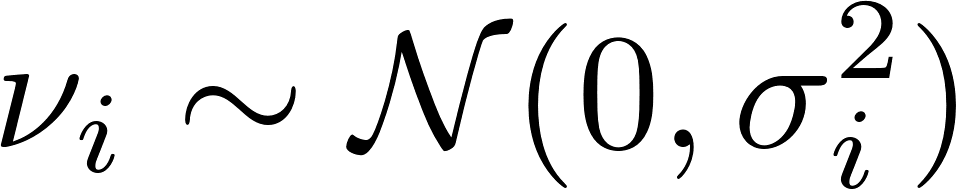 a) Find the covariance and inverse covariance matrix
b) Marginalize out y1 in each form
Mackay, David. “The humble Gaussian distribution,” 2006.
7